Cave Drawings
Blombos Cave Engravings (70,000 BC)
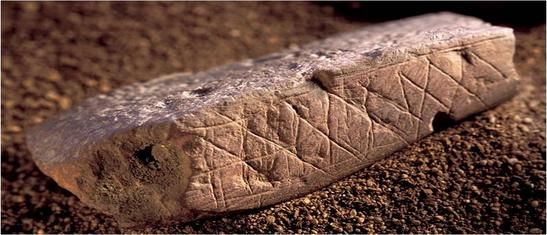 La Ferrassie Cave Petroglyphs (60,000 BC)
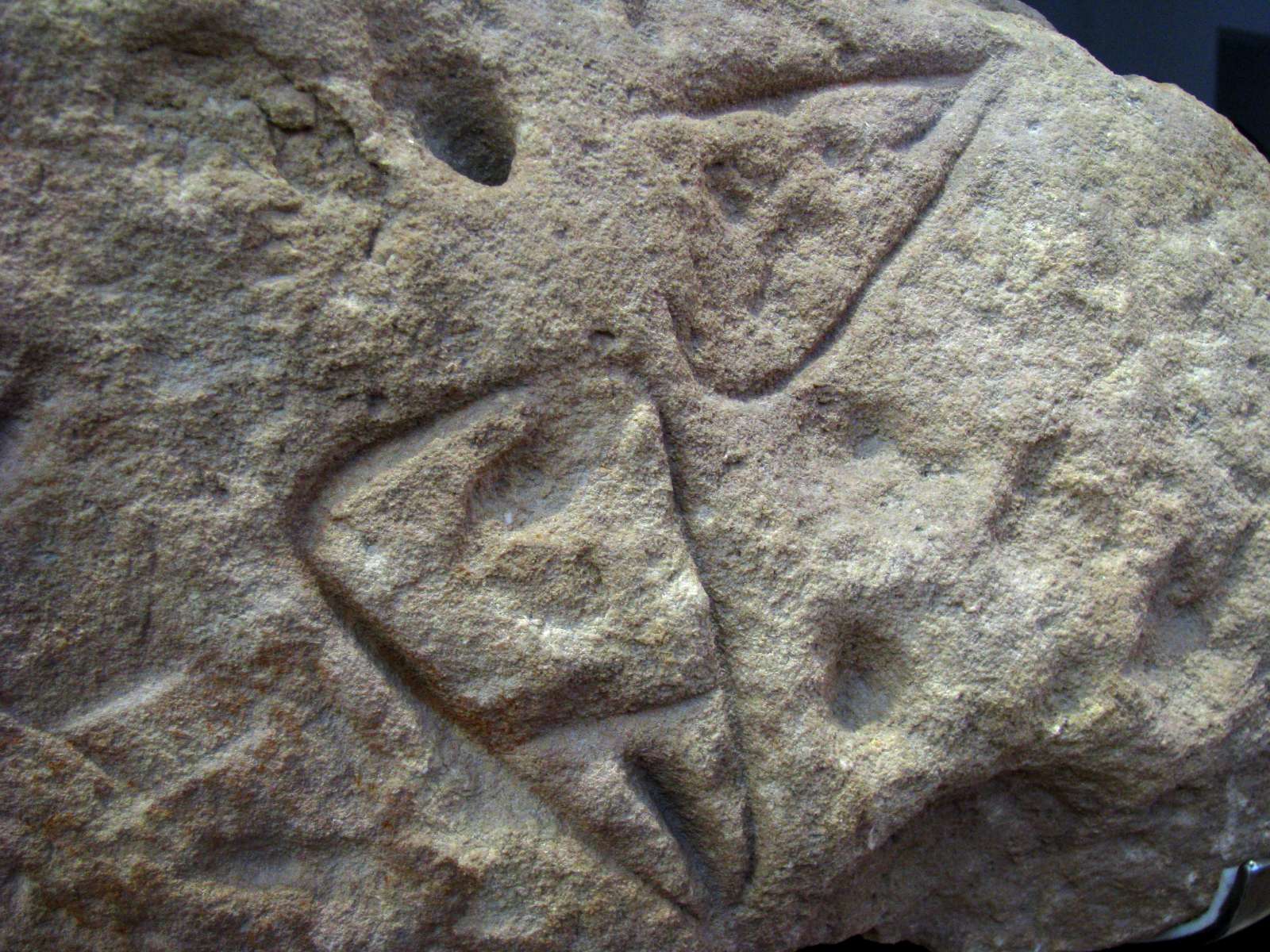 El Castillo Cave Paintings (39,000 BC)
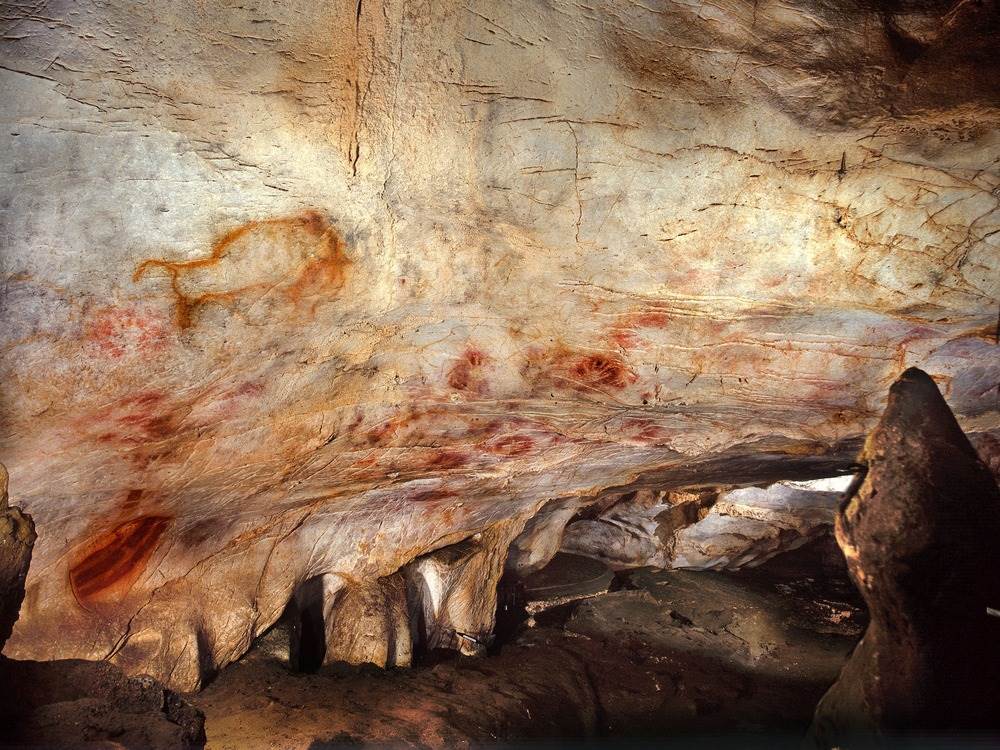 Sulawesi Cave Art (37,900 BC)
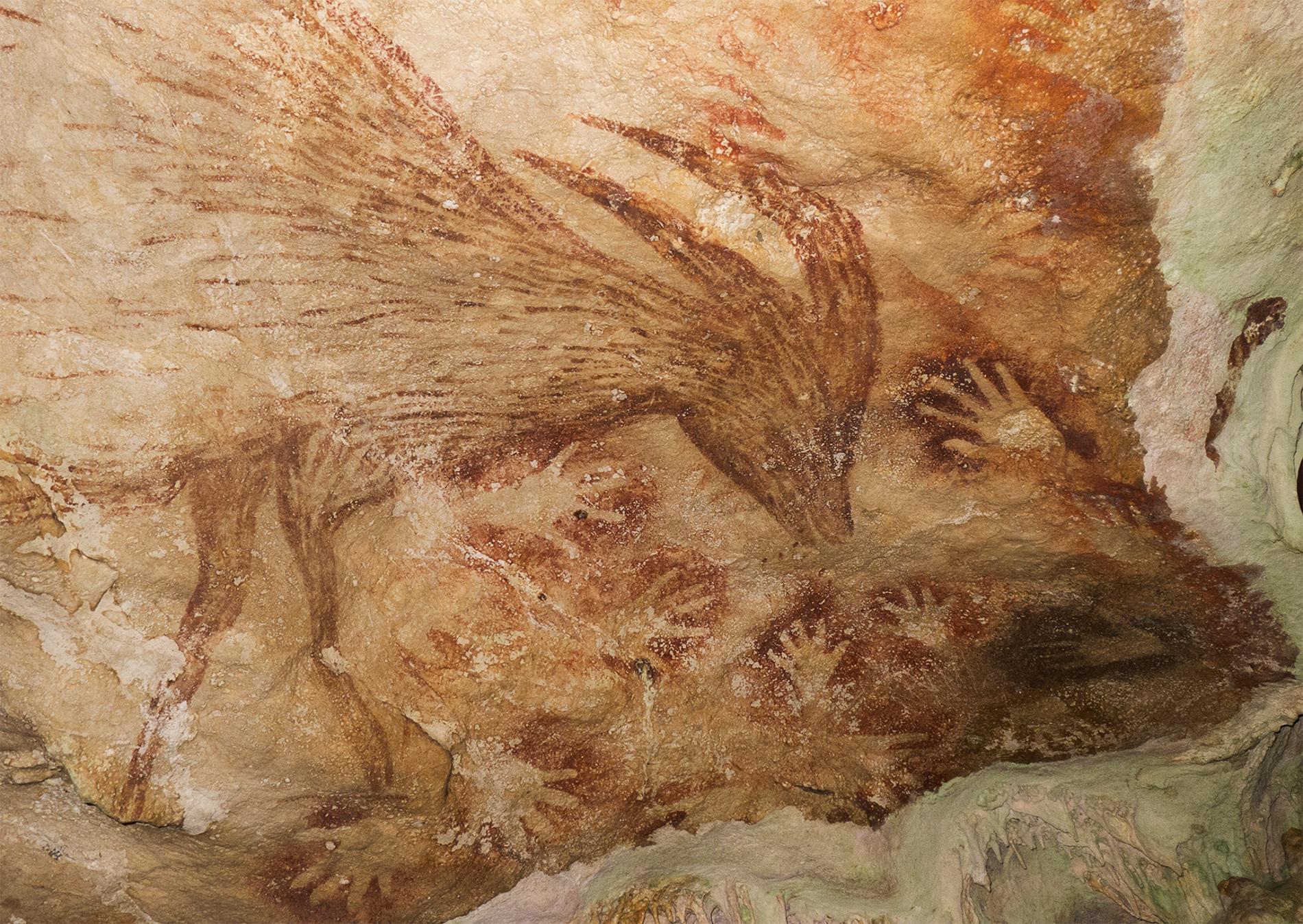 Altamira Cave (33,600 BC)
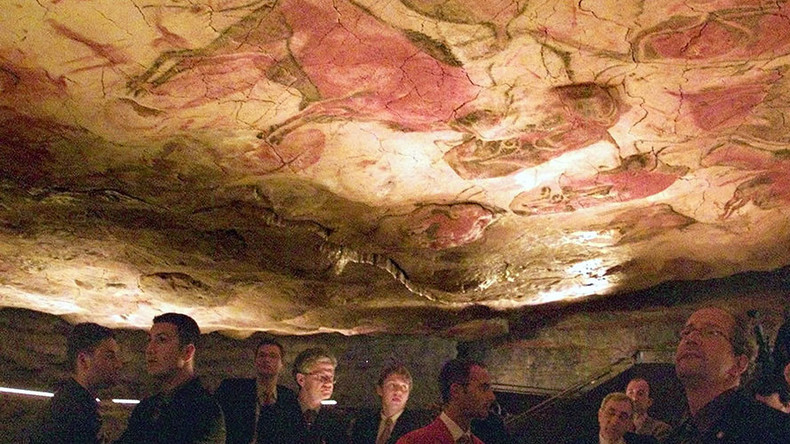 Serra da Capivara (23,000 BC)
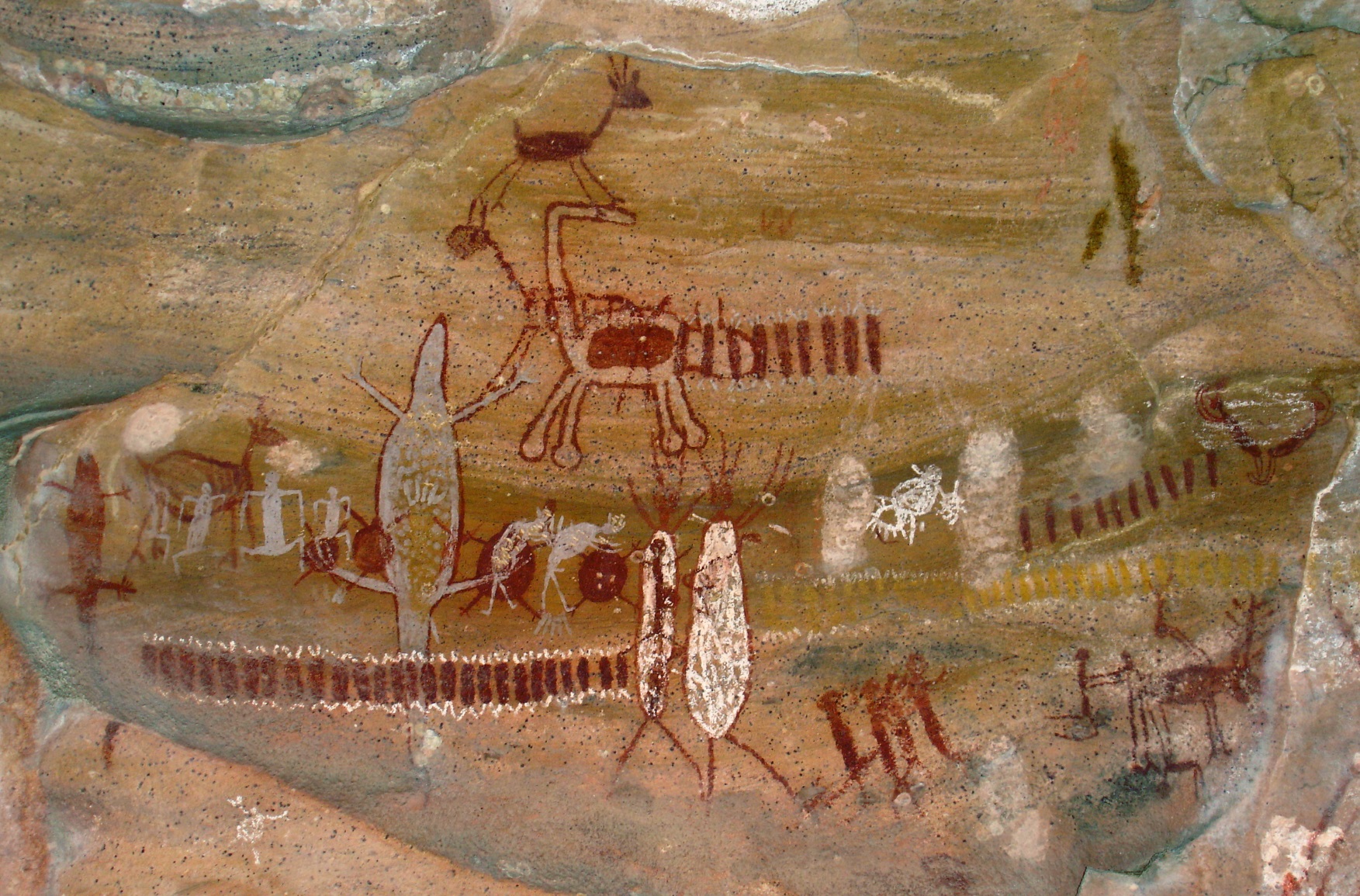 Burrup Peninsula (18,000BC)
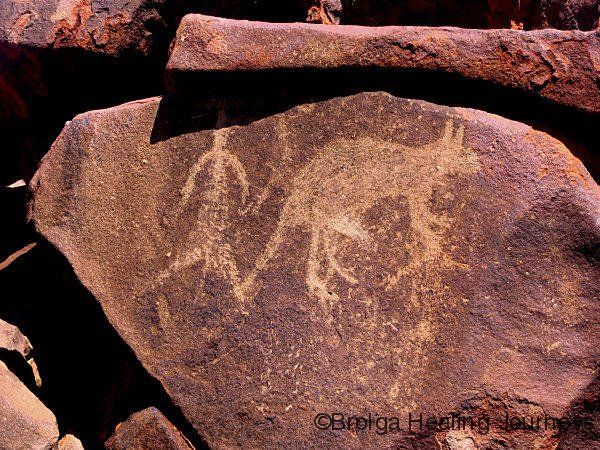 Lascaux (17,000 BC)
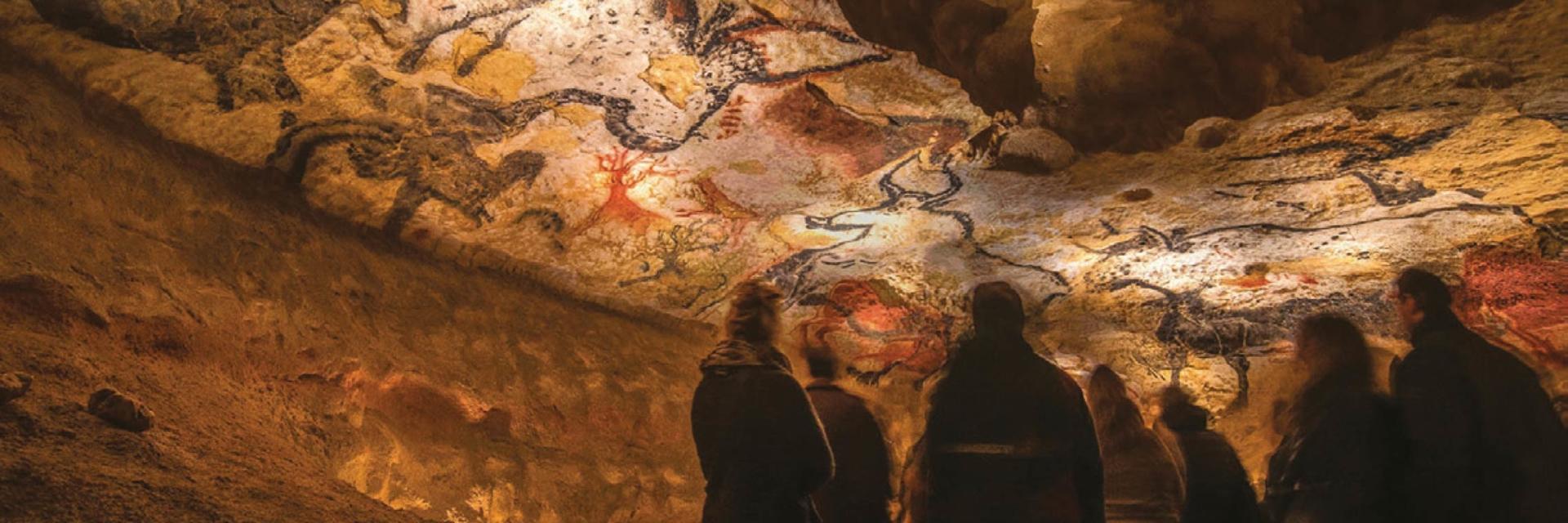 Bhimbetka (12,700 BC)
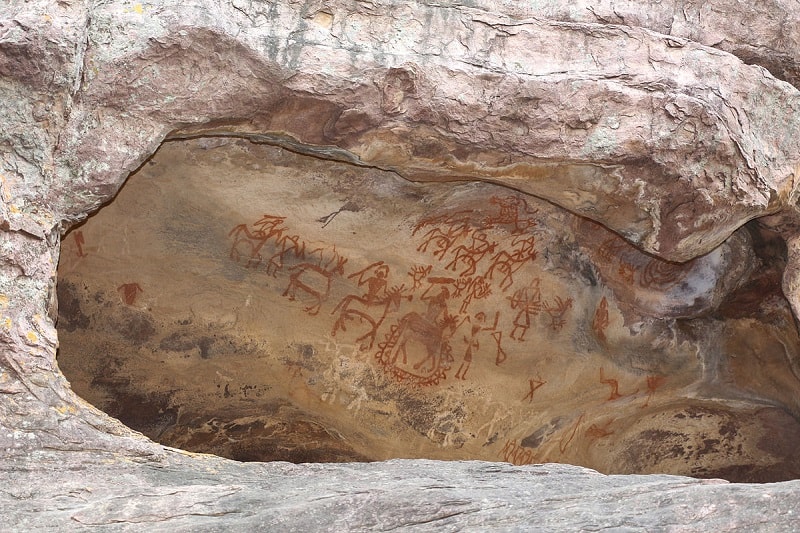 Magura Cave (6,000 BC)
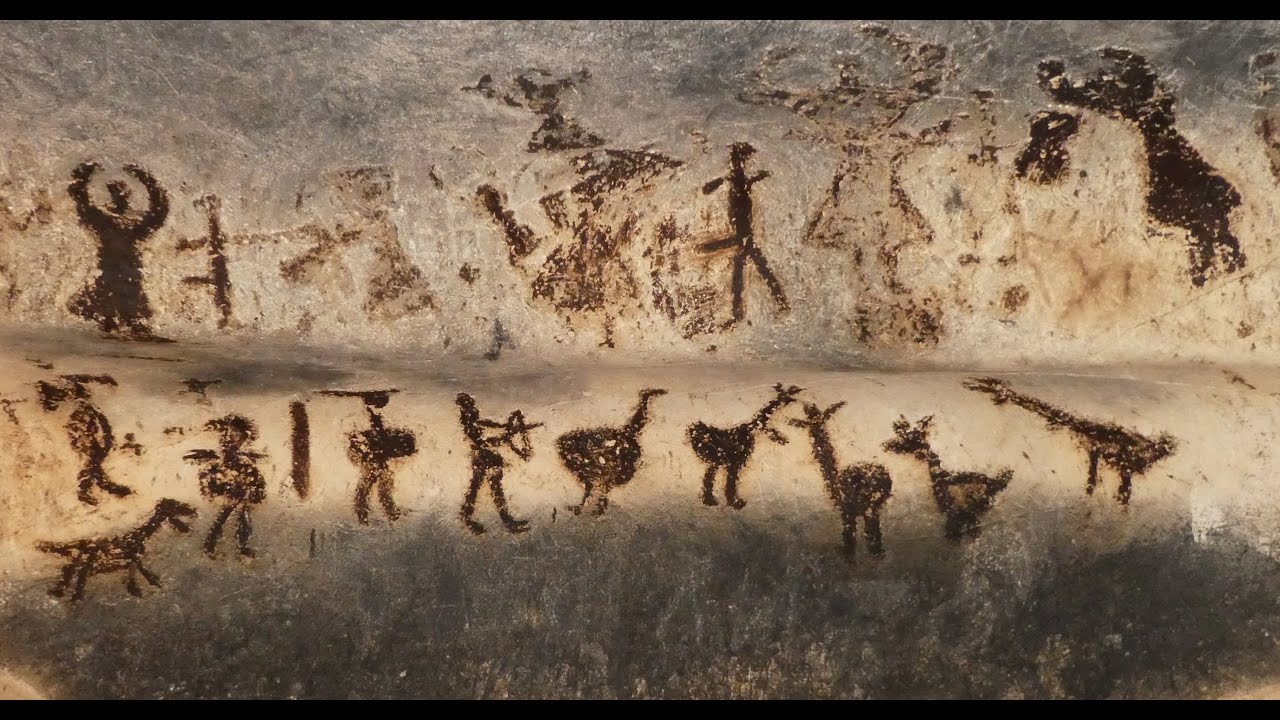 Why?
Religious
Information
Acoustic
Petroglyphs
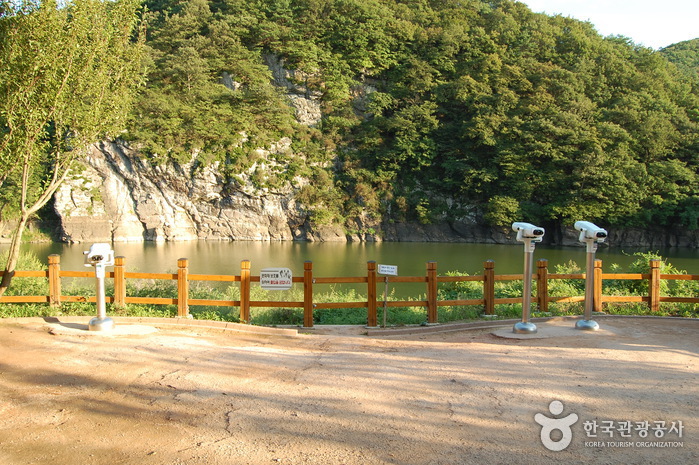 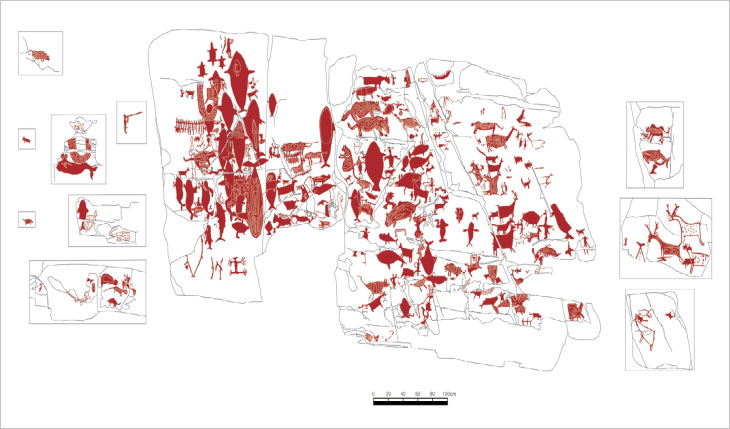 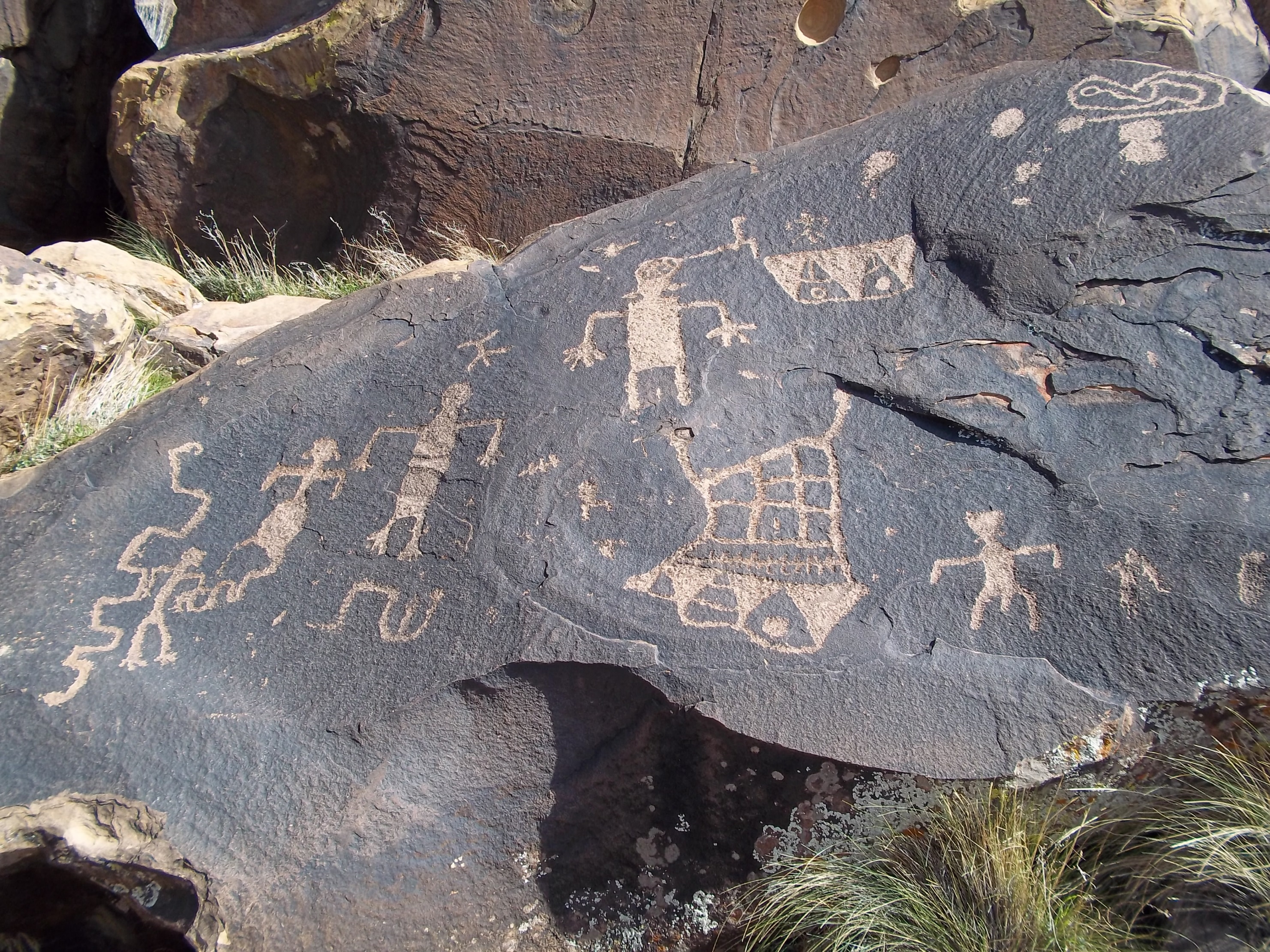 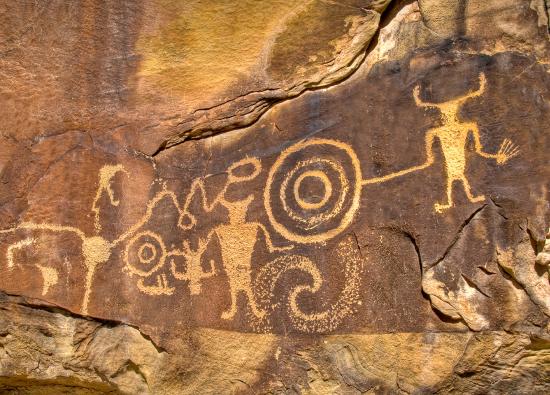 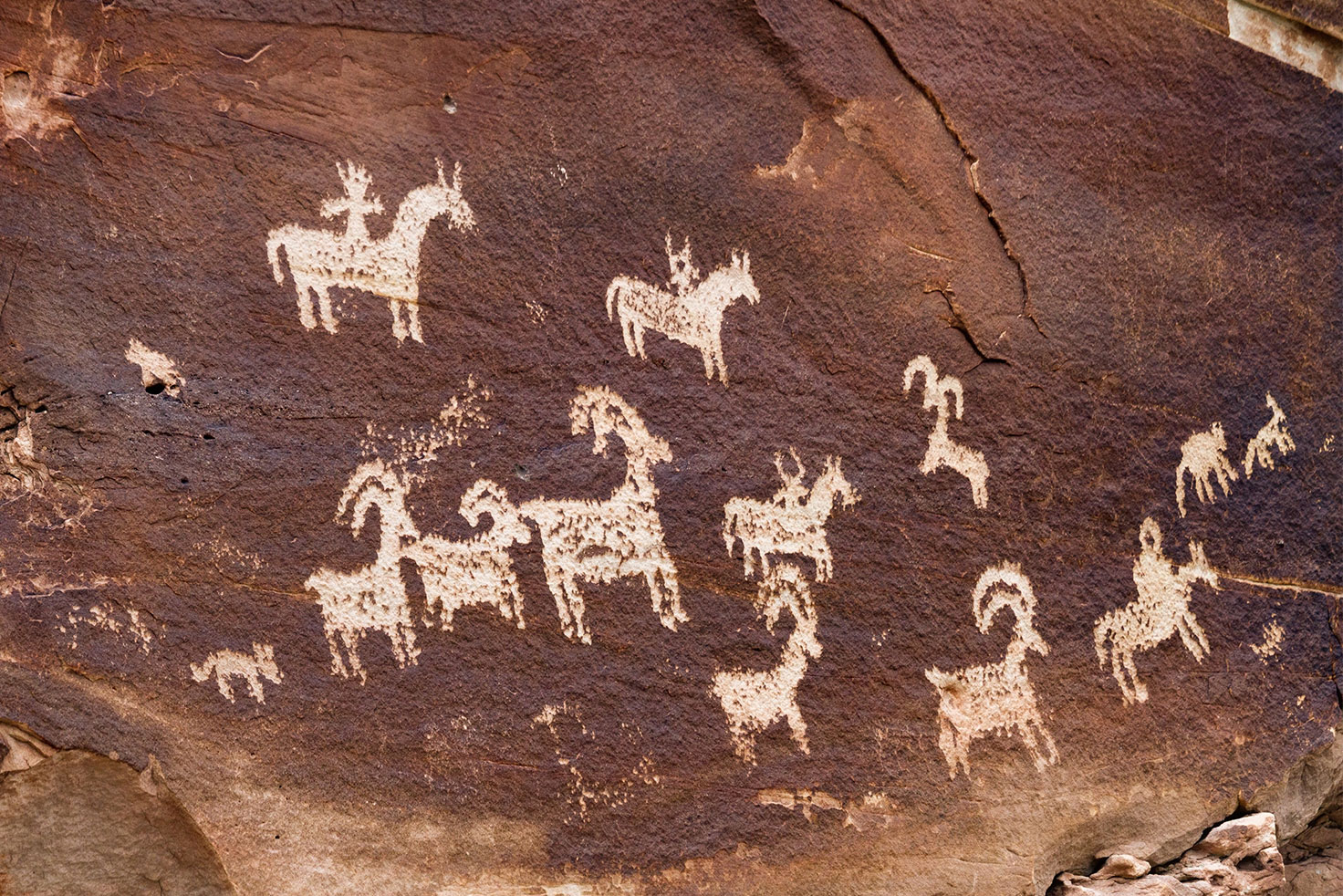 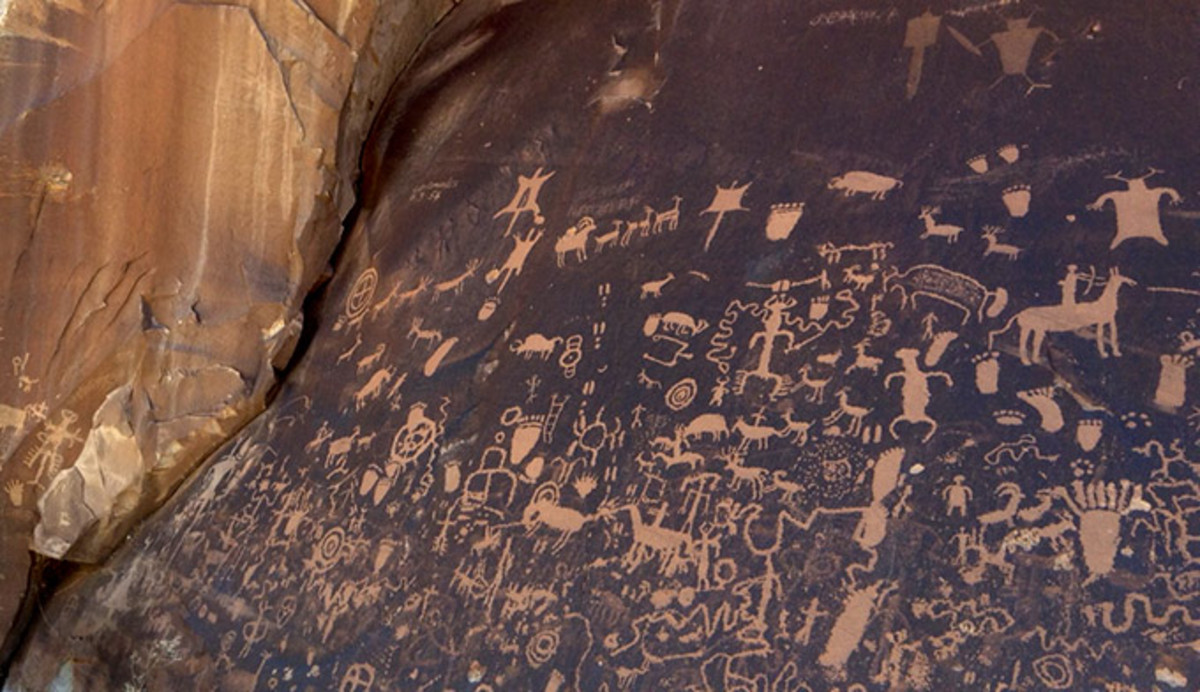 Pictogram
A petroglyph (petrogram) representing an idea.
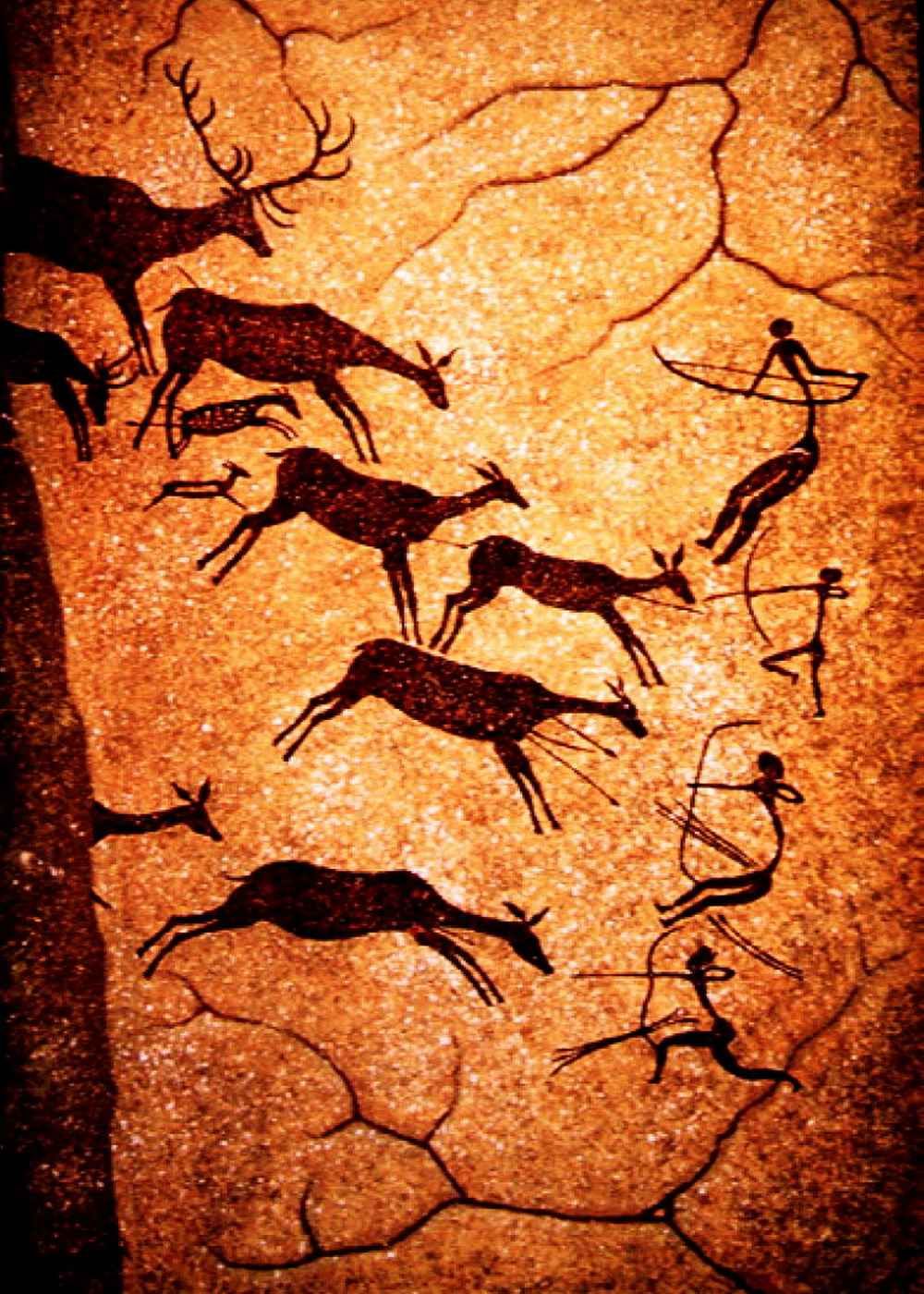 A scene
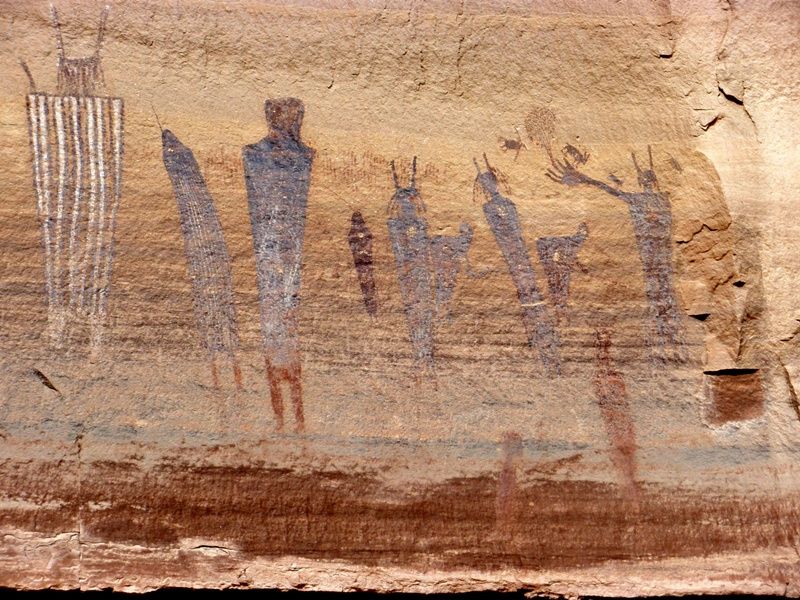 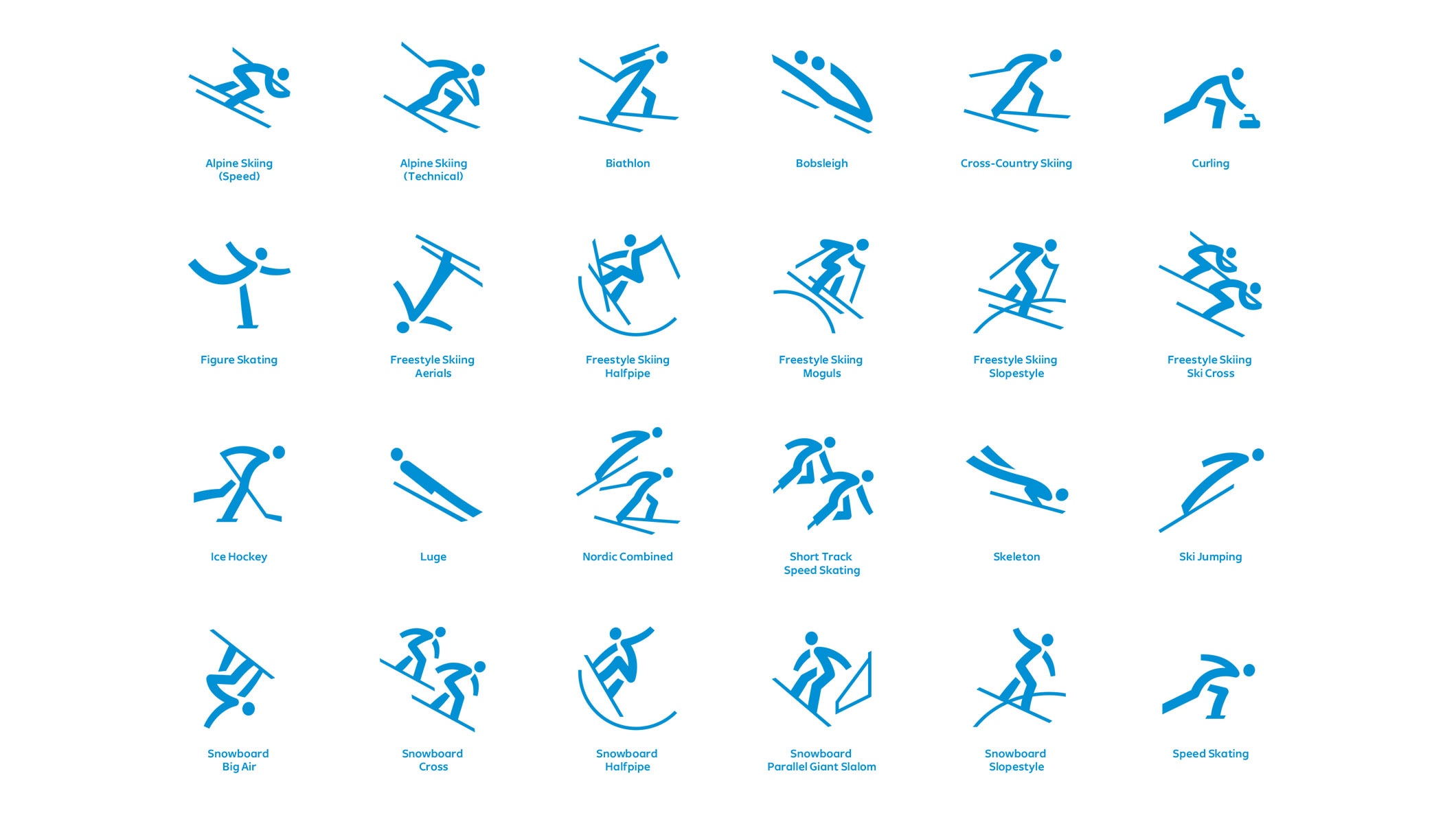 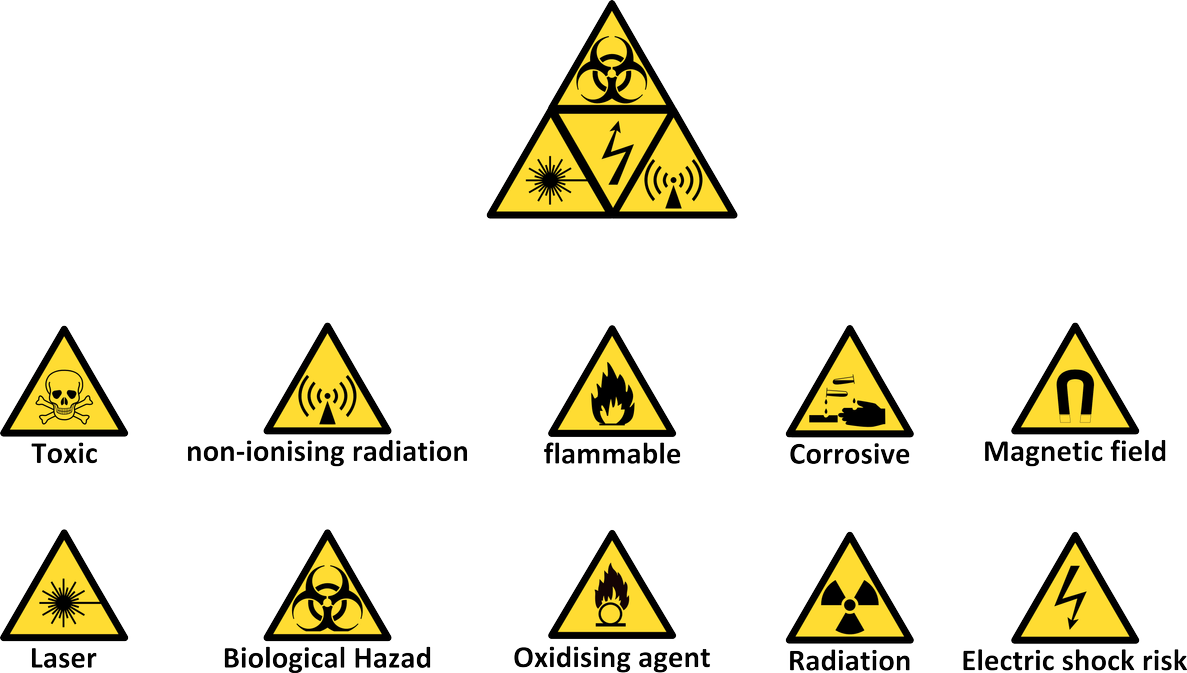 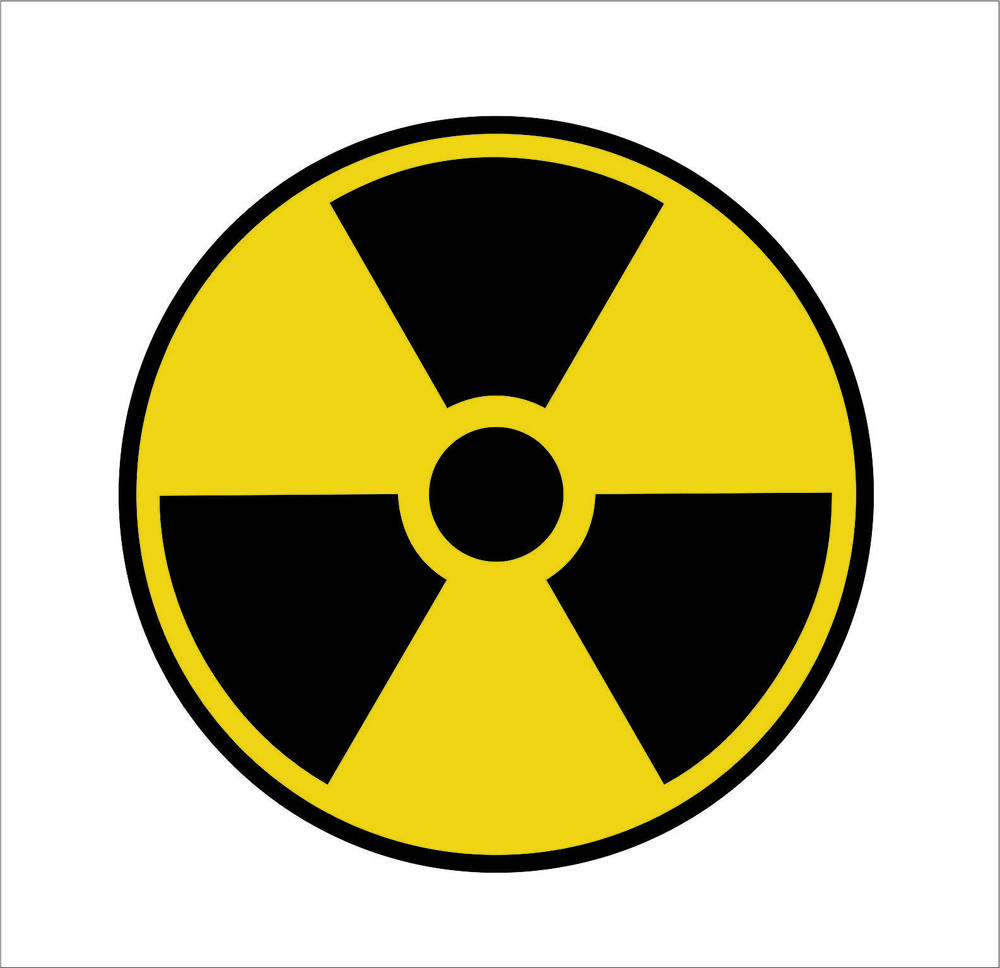 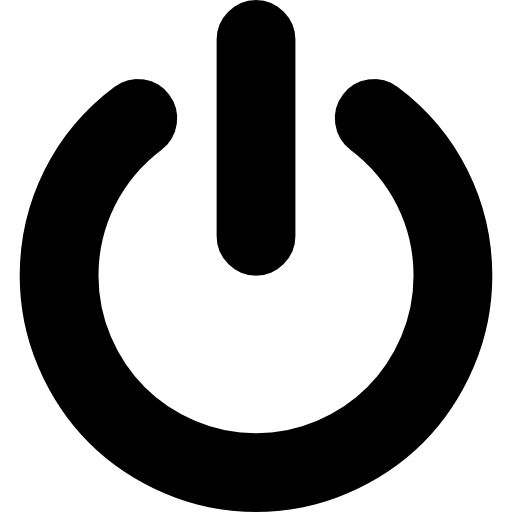 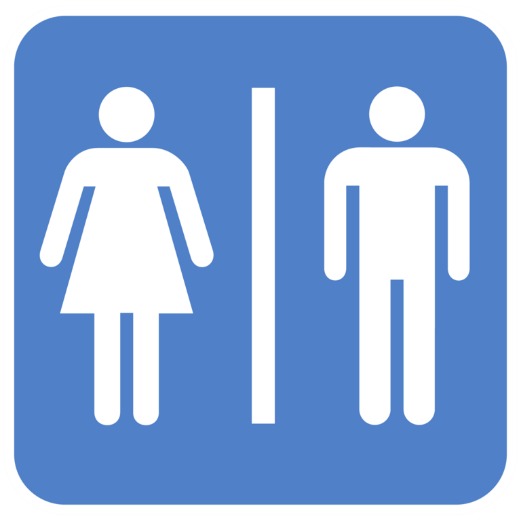 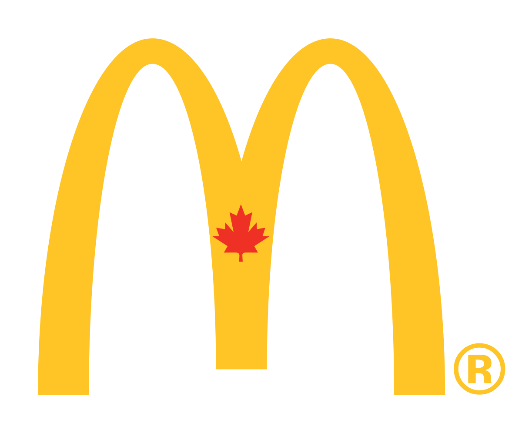 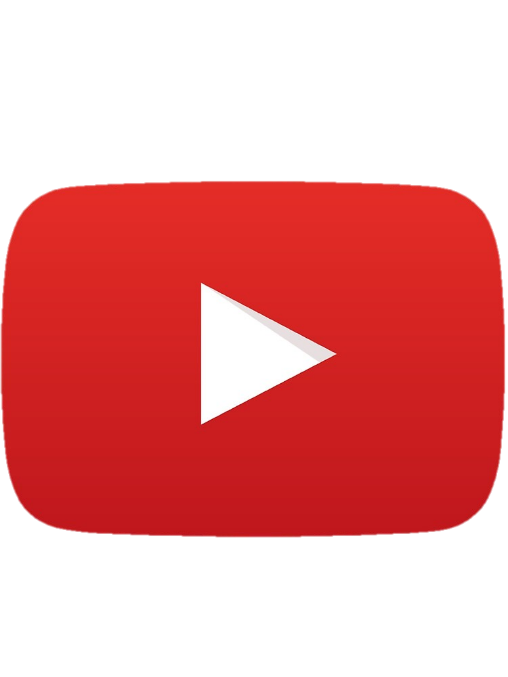 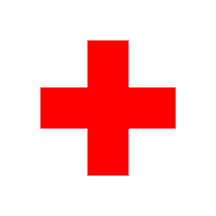 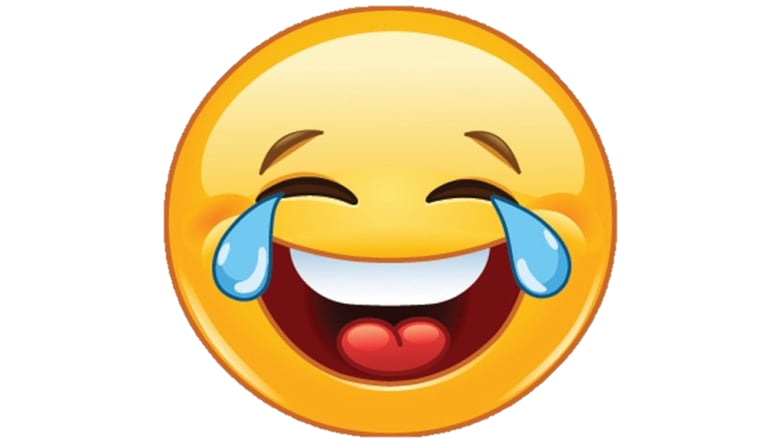 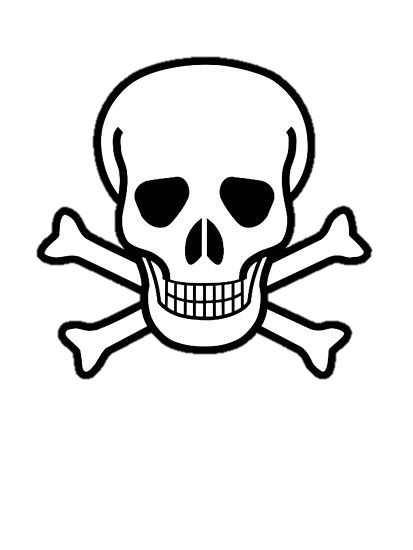 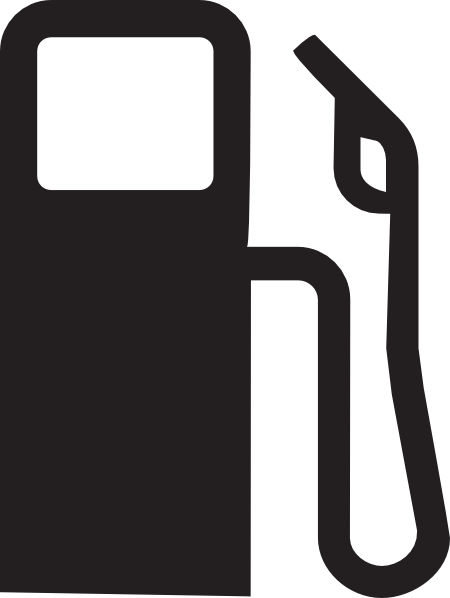 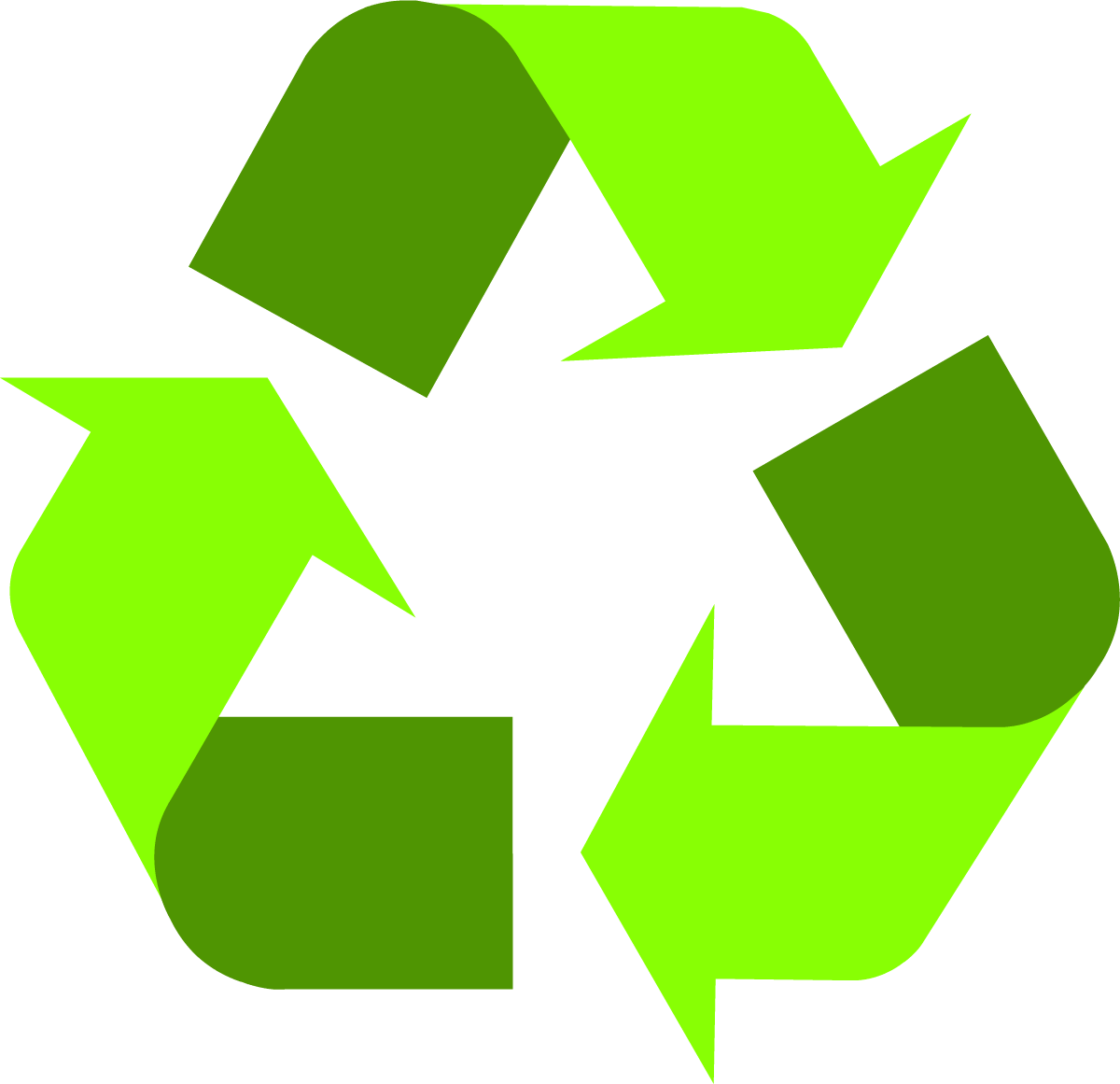 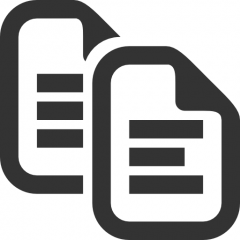 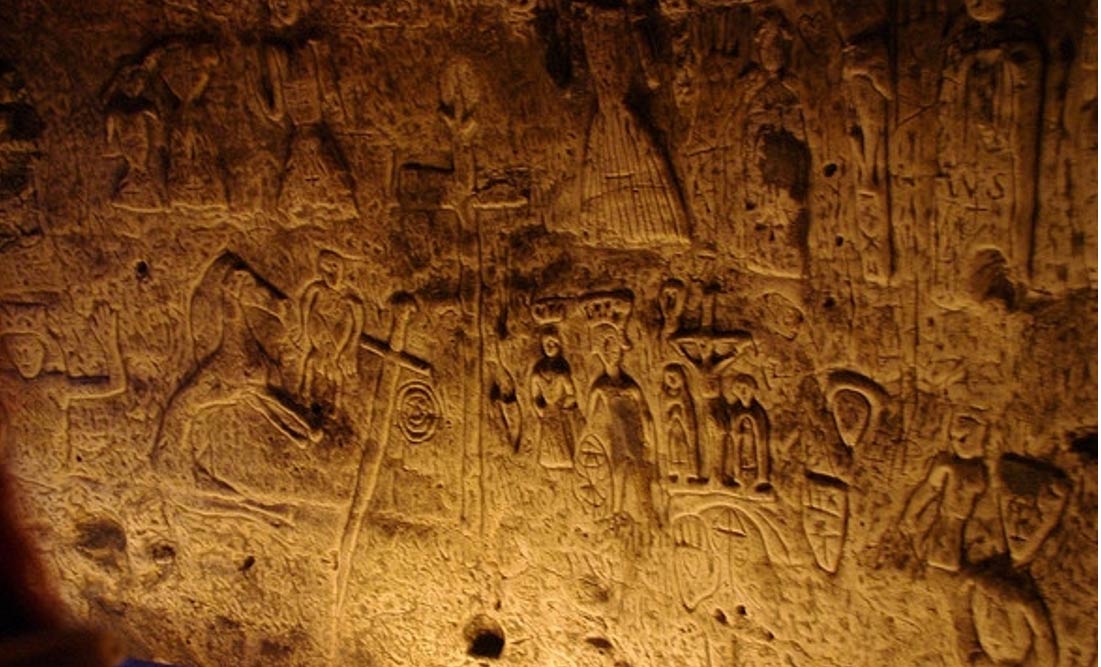 Ideograms
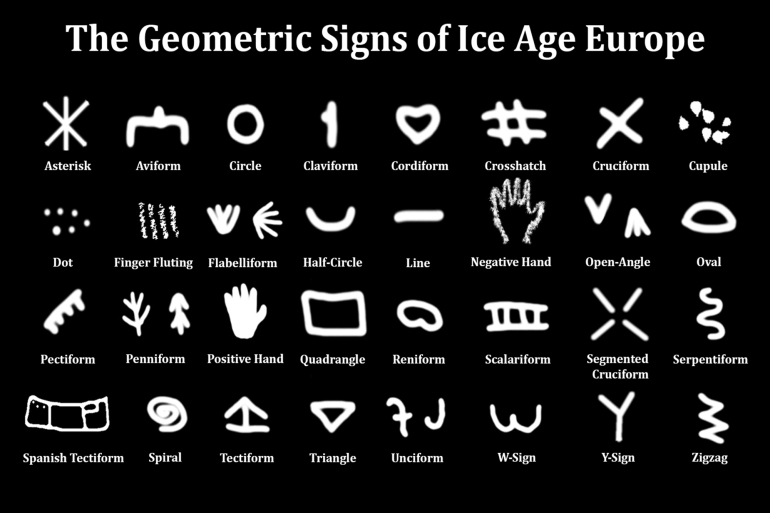 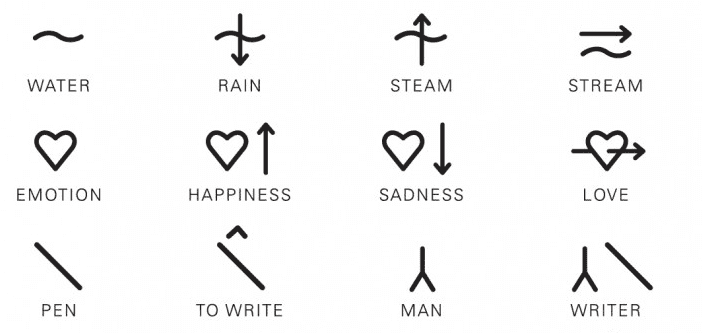 Ideograms
Symbols used to represent an idea or concept.
Create an Ideogram
He loves his mother.
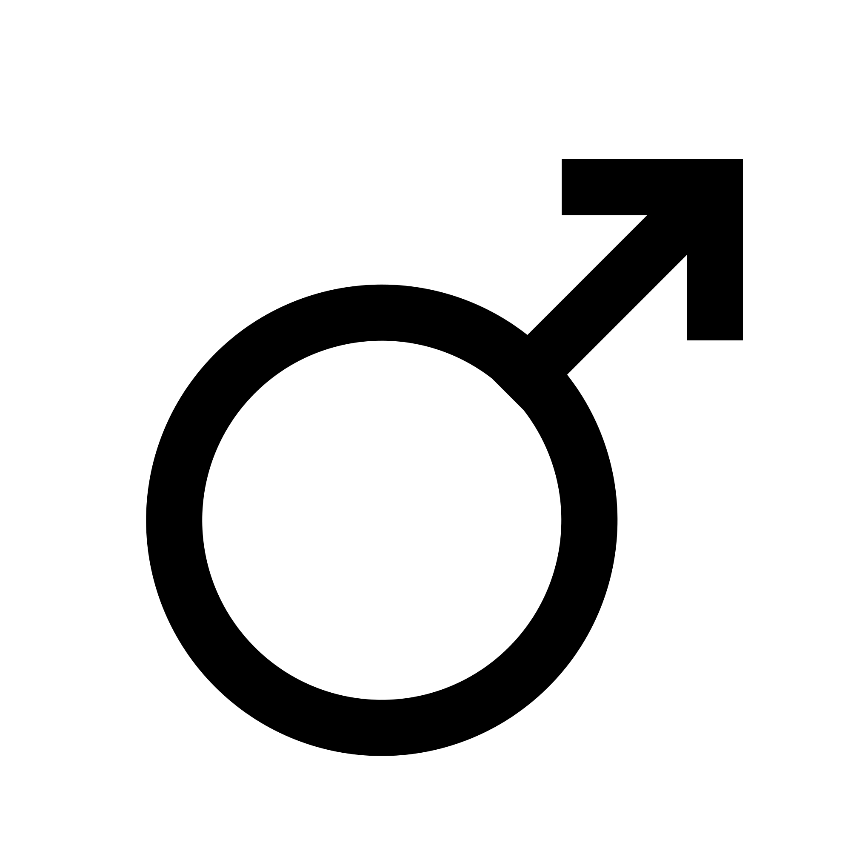 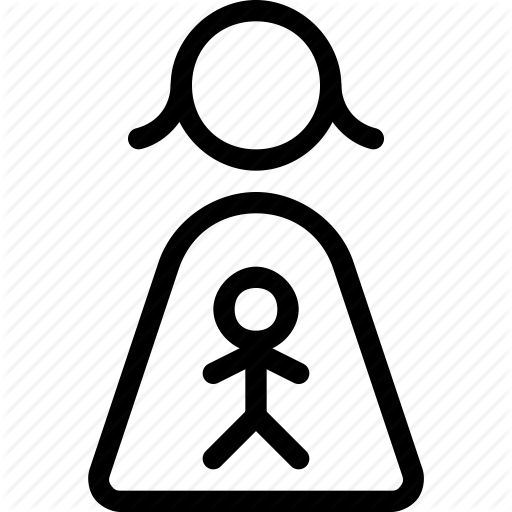 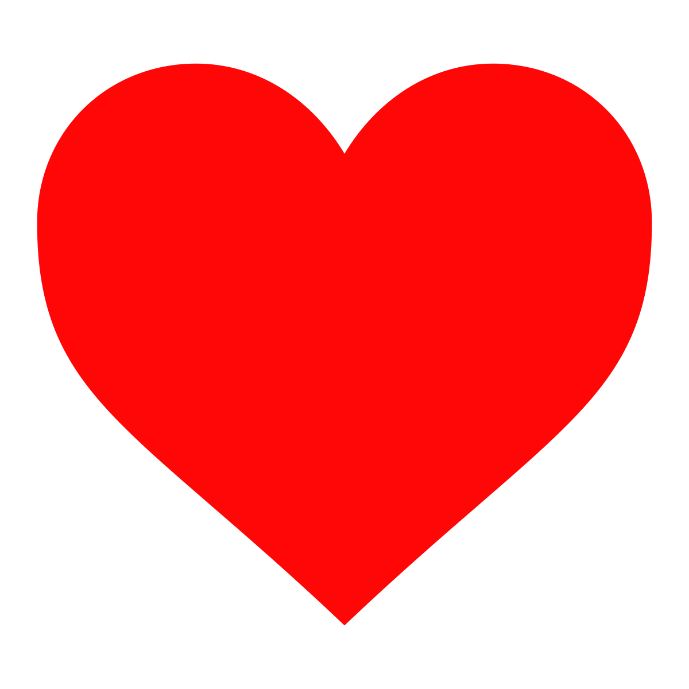 Create an Ideogram
Write a simple sentence.  

What ideas are present.  

Design an ideogram to represent that idea.  (Pictograms for nouns)
Create an Ideogram
How many symbols would you need?
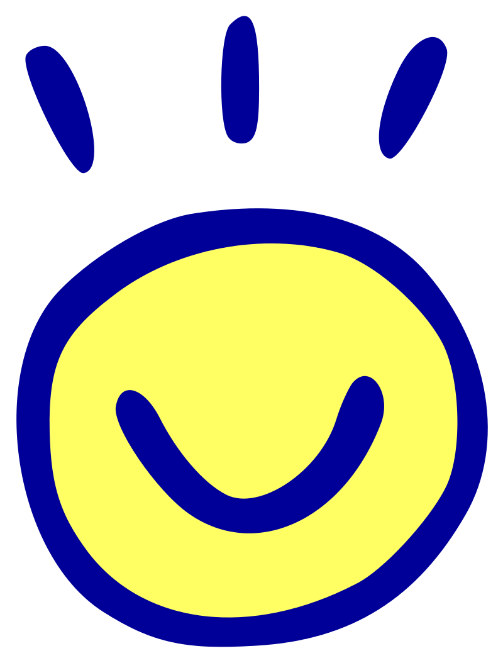 120
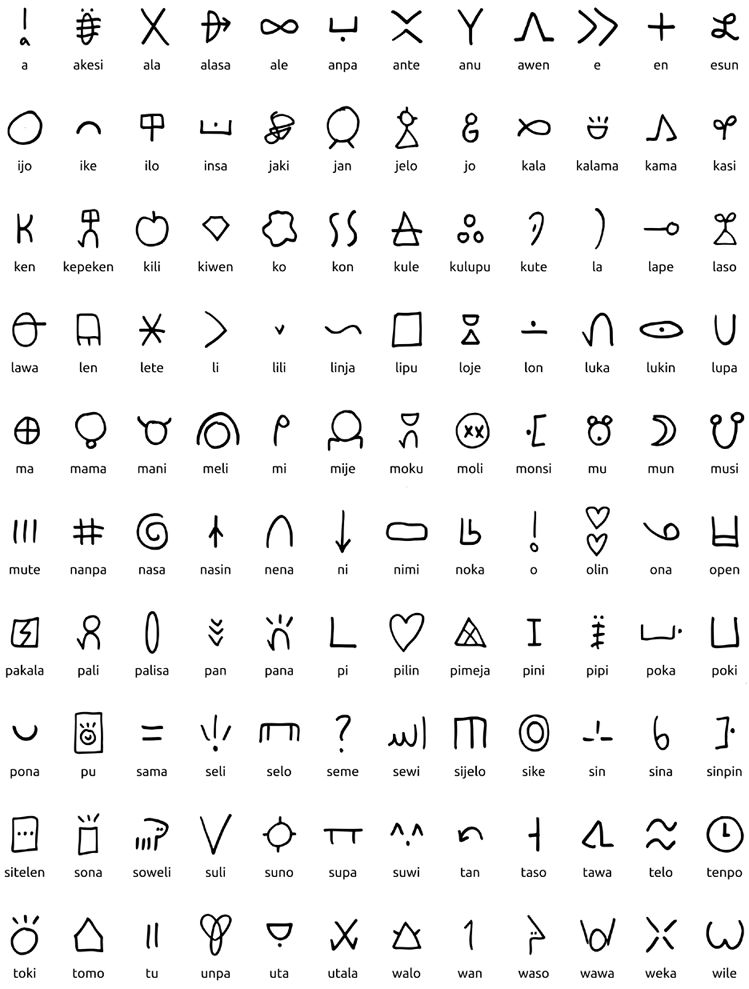 PONA:
cool
correct
fine
fix
friendly
good
great
hoorah
hurrah
improve
like
nice
peaceful
pleasing
positive
positivity
repair
right
simple
simplicity
simply
thank you
thanks
useful
well
yay
yay!
you're welcome
TOKI:
chat
communicate
communication
discourse
eloquent
grammatical
hello
hey
hi
jargon
language
lingo
linguistic
pronounce
say
speak
speech
talk
tell
think
tongue
verbal
https://www.youtube.com/watch?v=rIY28wOZCJQ
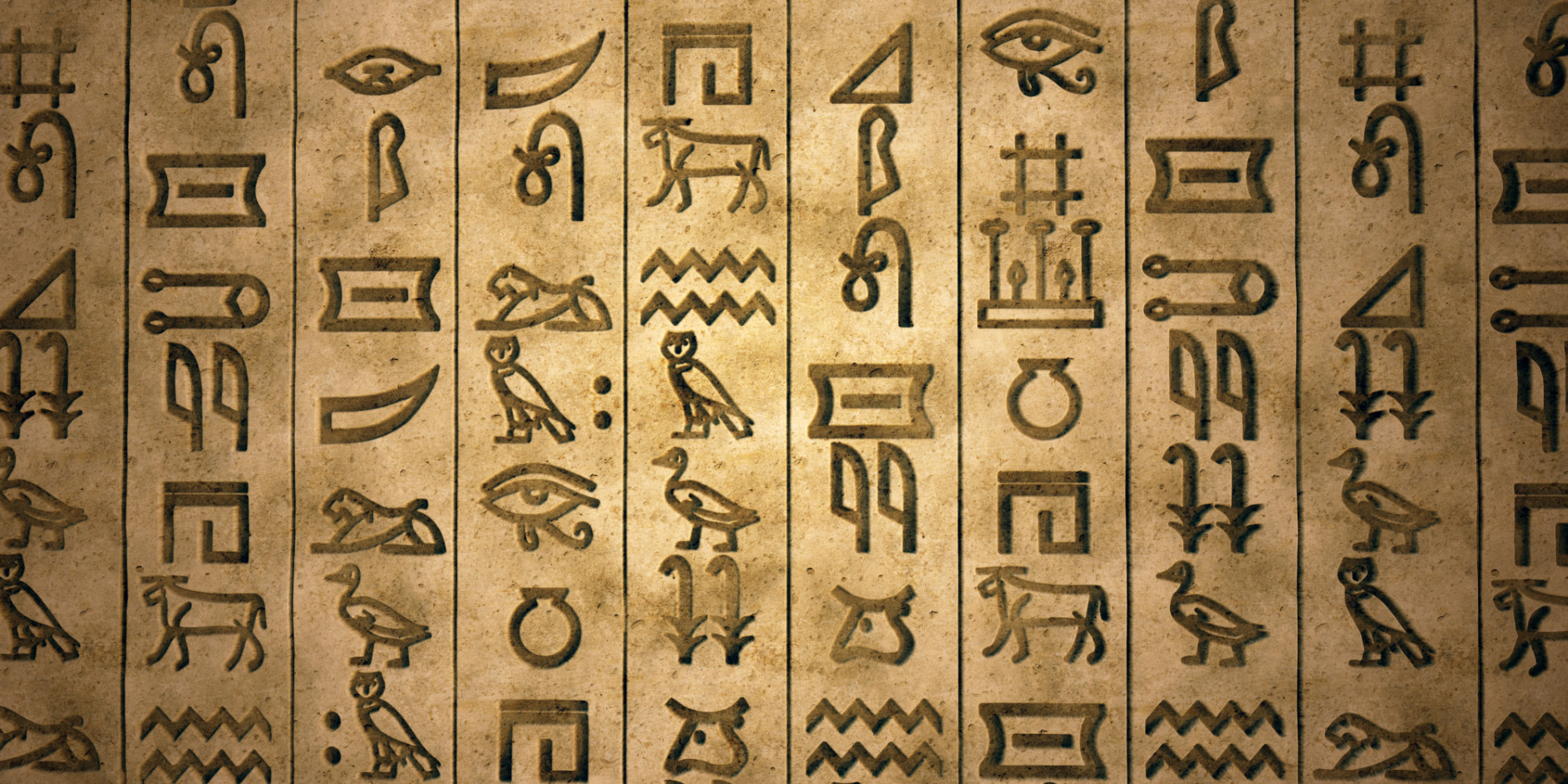 Logograms
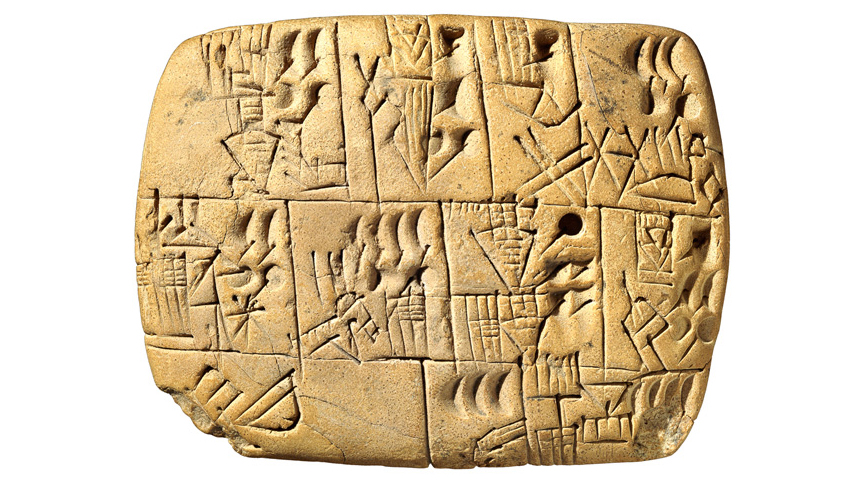 Logograms
A symbol that represents a word 
or morpheme.
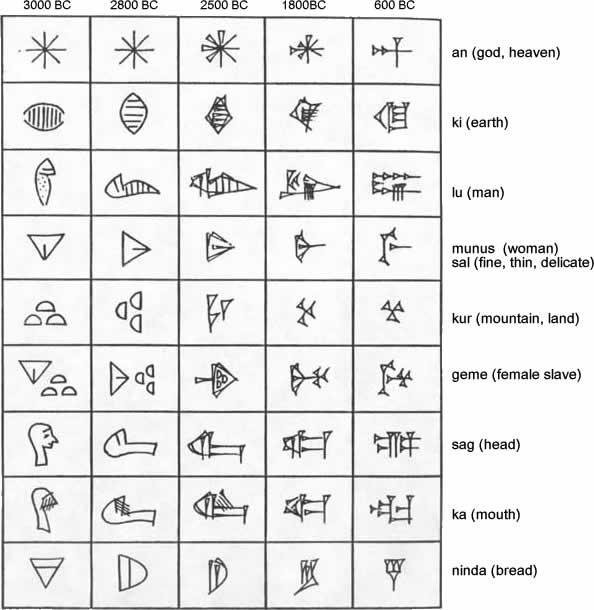 Cuneiform
Sumer (Sumerians)
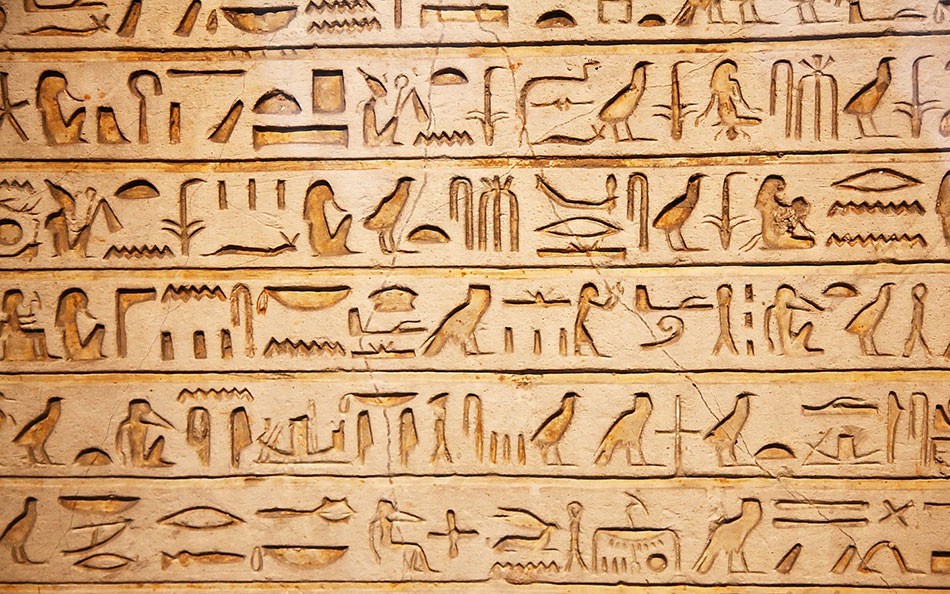 Hieroglyphs
Egypt (Egyptians)
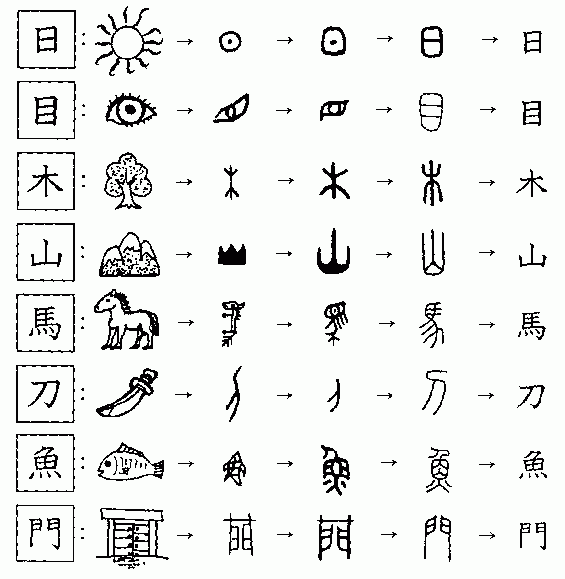 Chinese
China
Emojis  +  Emoticons
Pictograms, logograms, petroglyphs, ideograms
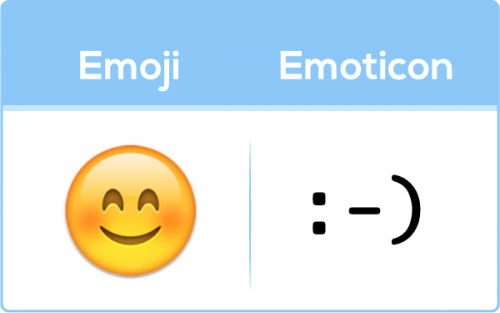 Smiley Face (Invented by Carnegie Mellon in 1982)
Emoticons
How many can you guess?
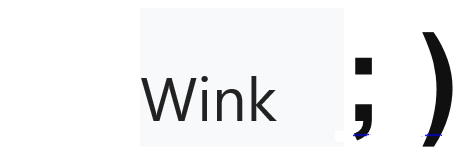 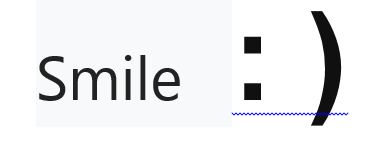 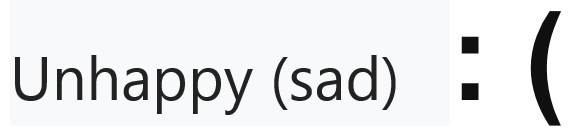 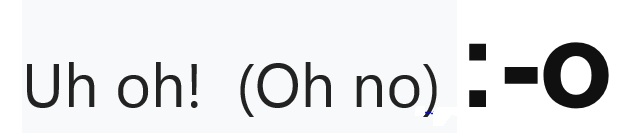 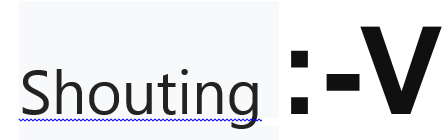 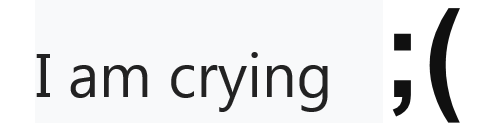 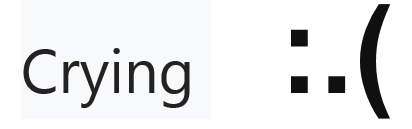 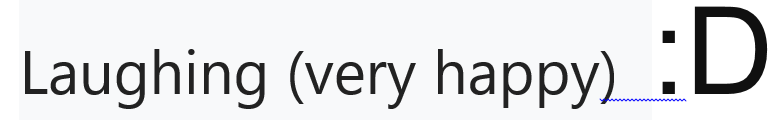 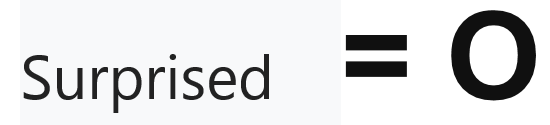 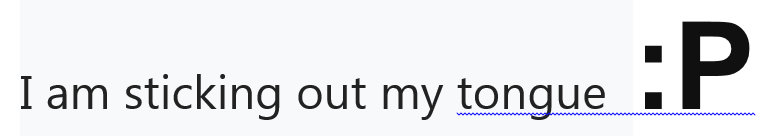 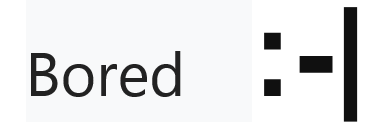 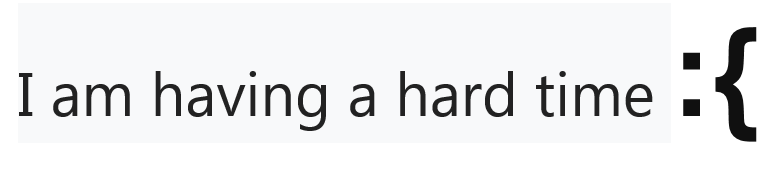 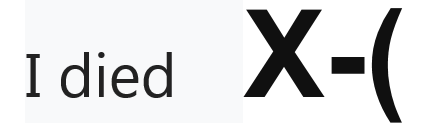 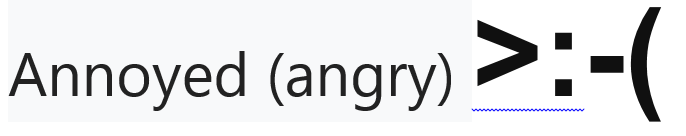 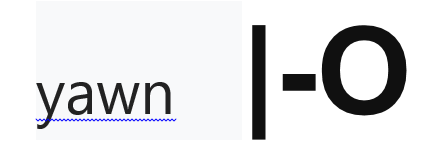 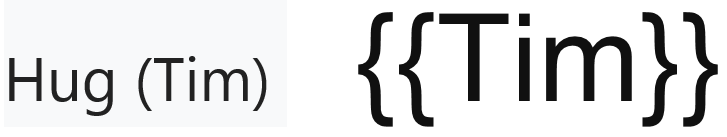 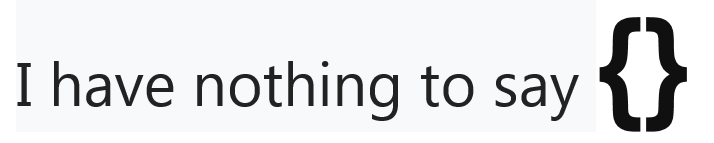 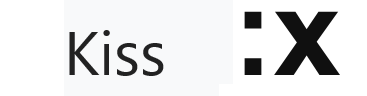 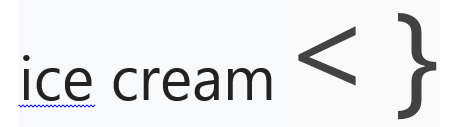 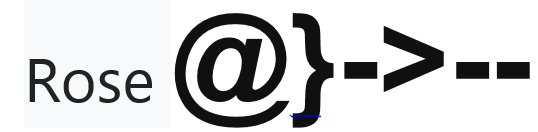 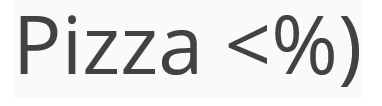 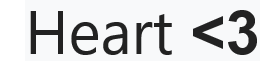 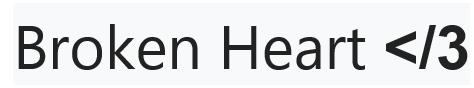 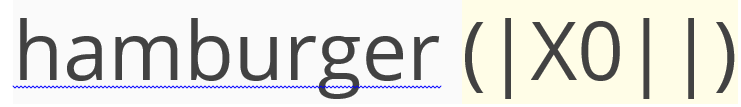 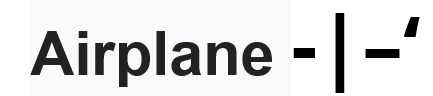 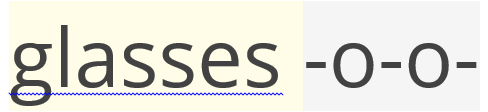 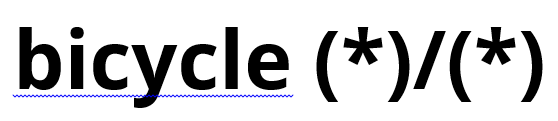 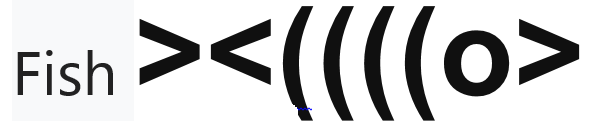 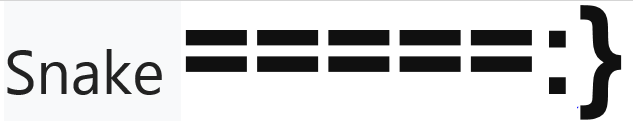 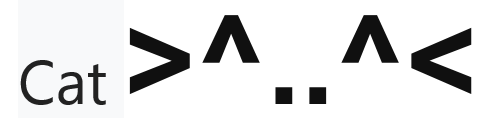 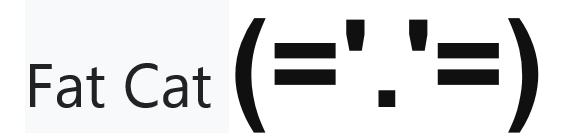 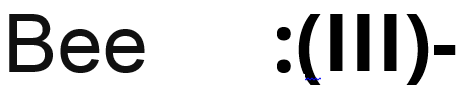 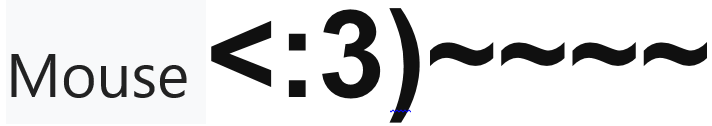 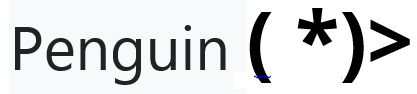 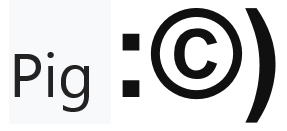 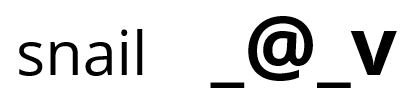 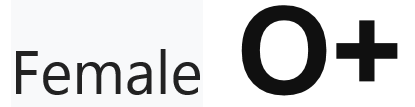 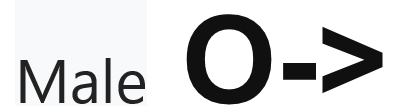 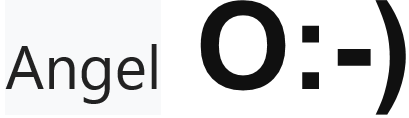 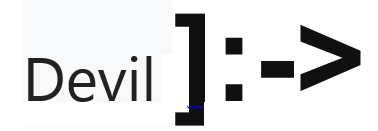 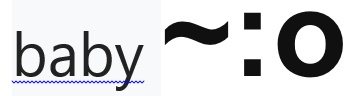 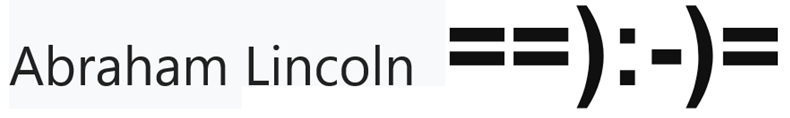 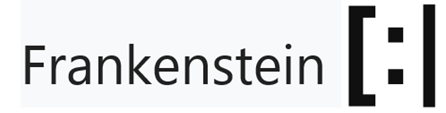 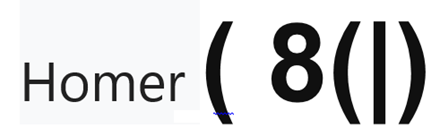 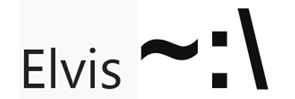 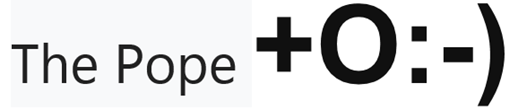 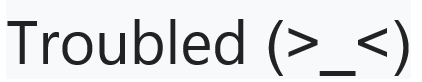 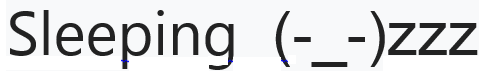 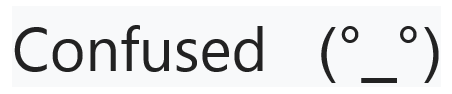 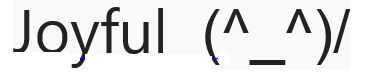 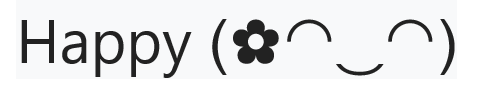 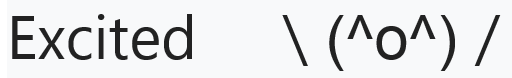 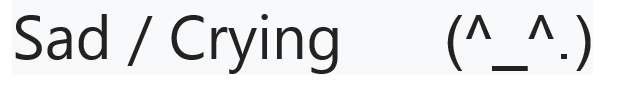 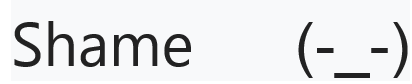 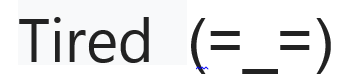 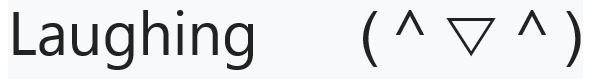 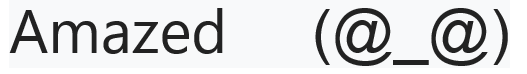 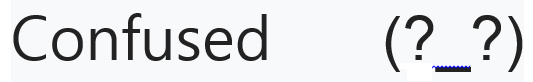 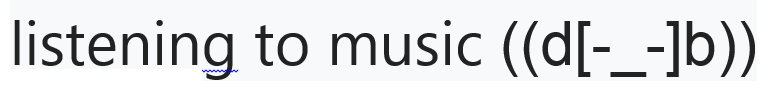 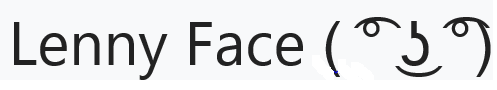 Emoticons
Why use emoticons?
Emoticons are used to show emotion in text.

It is difficult to understand the writers intention.  There are no facial clues or body language to help.  

Emoticons are usually added to the end of a sentence to provide context for the text.
Emoticons
You are crazy.
You are crazy :P
Emoticons
I will see you tomorrow.
I will see you tomorrow @}->--
Emoticons
Oh, you are a doctor?
Oh, you are a doctor?  (@_@)
Text Message
Use your phones to send a message to another teacher (here).  

Try using emoticons.
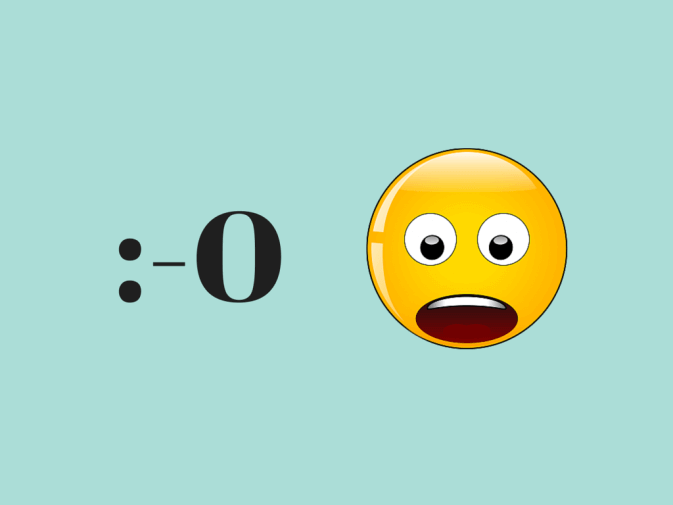